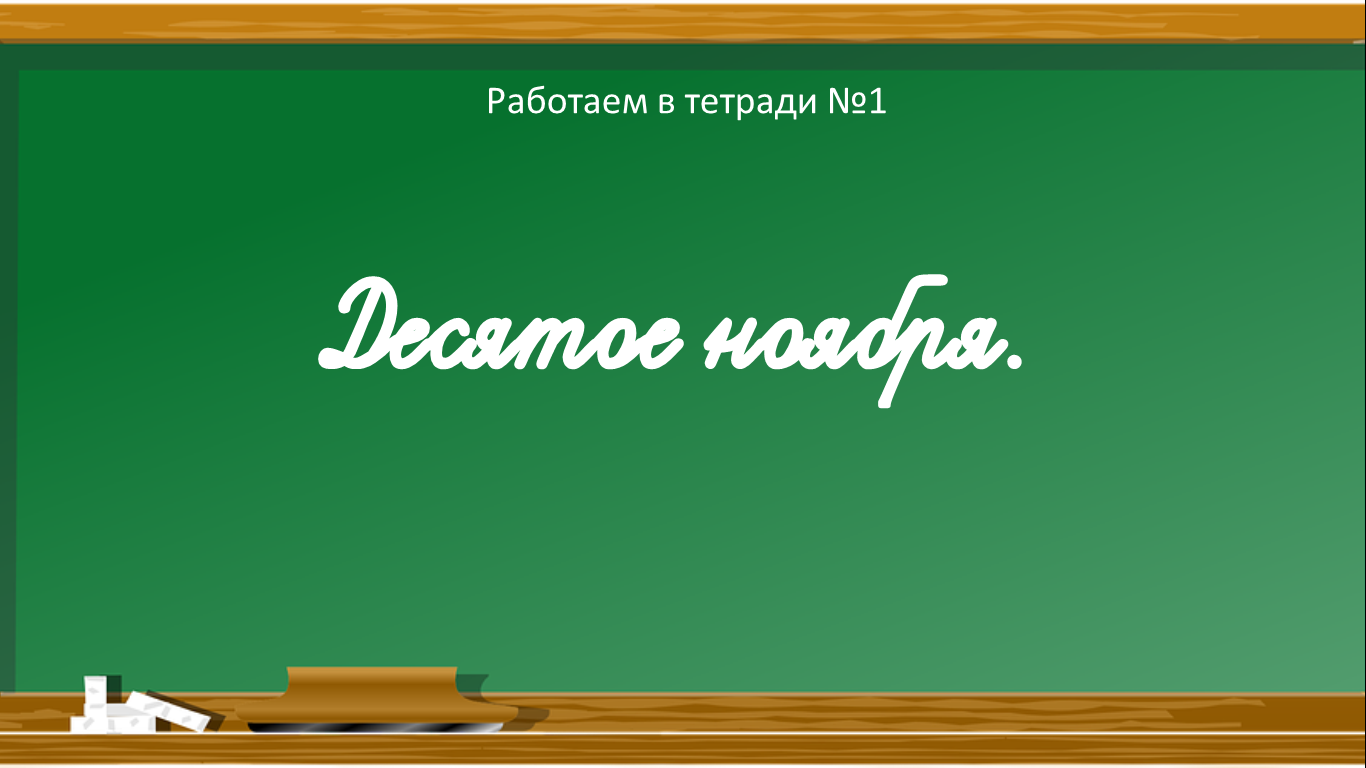 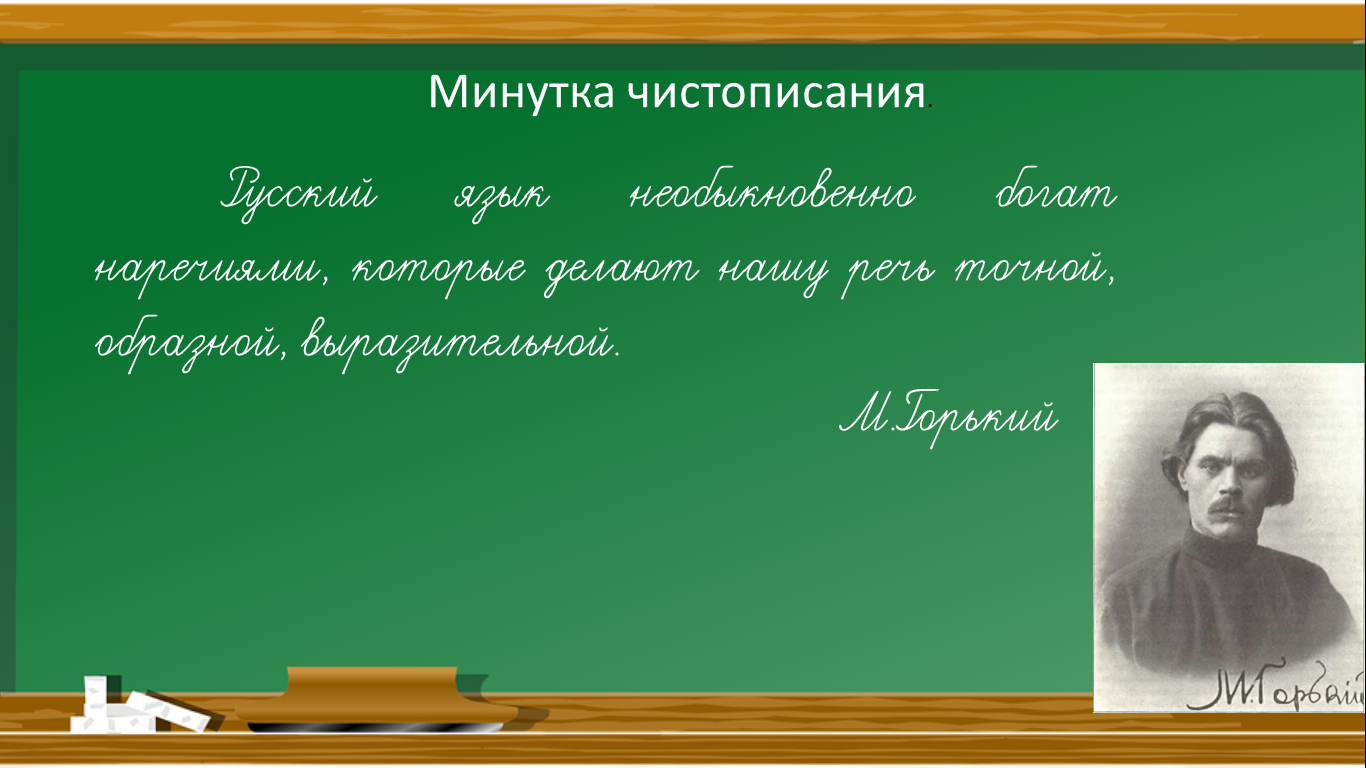 Запиши высказывание Максима Горького. Как ты его понимаешь?
Словарная работа.
Почти все наречия являются словарными словами. 

Запиши наречия – словарные слова, вставляя пропущенные буквы.  Проверь себя по орфографическому словарю в учебнике (с.150).

Расставь ударения в словарных словах. Подчеркни «опасные места».
Изд__лека,  вп__реди, _десь, луч__е, медле__о, налев__, направ__, се__одня, се__час, слев__, справ__.
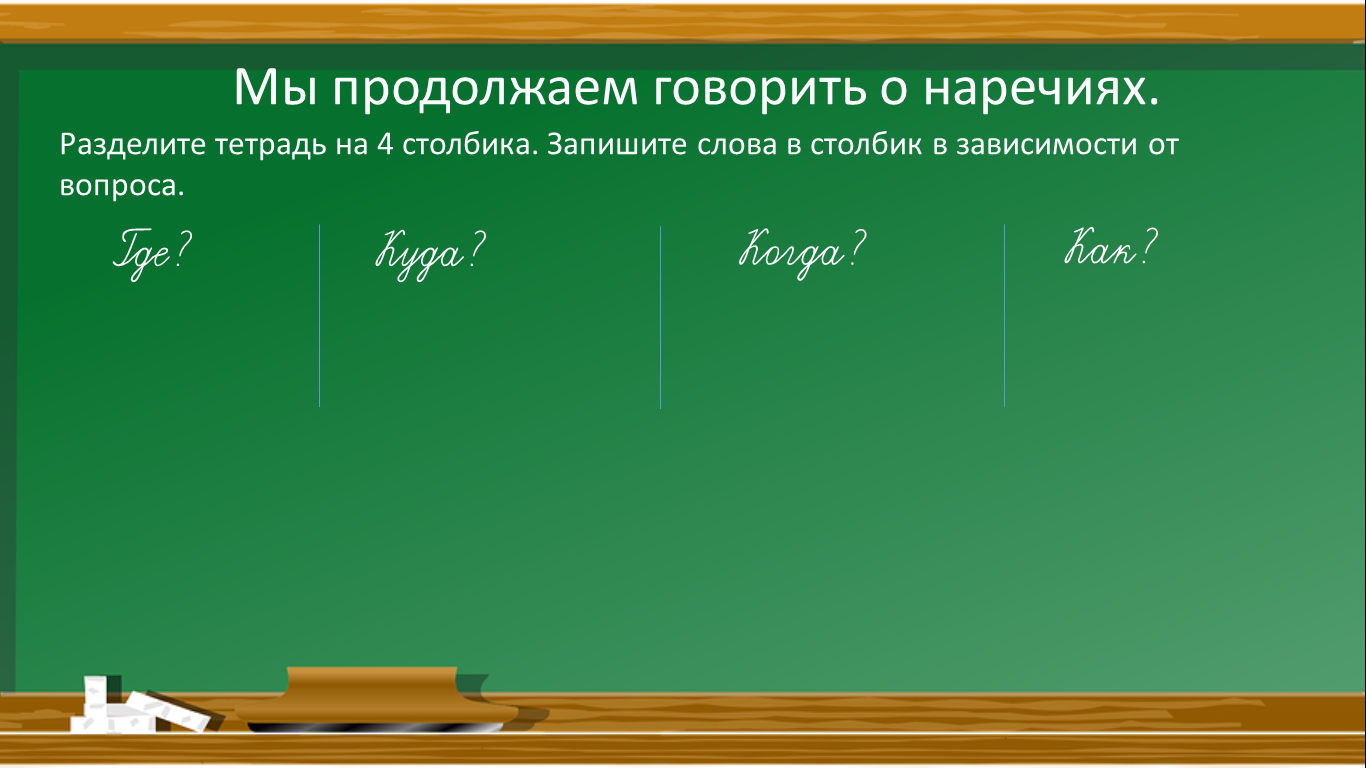 Вверху,  каникулы, смелый, направо,  вкусно,  ты, вчера,  смело,  позади,  здесь,  однажды, готовит,  интересно, сзади, вдалеке.
Какие слова вы не записали? Почему?
Работа в учебнике.

С.76 у.130
Самостоятельно выполни упражнение 130. 


По желанию! Выполни упражнение 131.
Спасибо за работу!